Figure S1
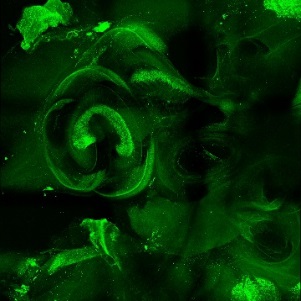 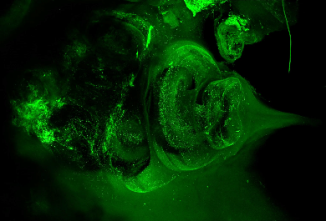 naive
deaf